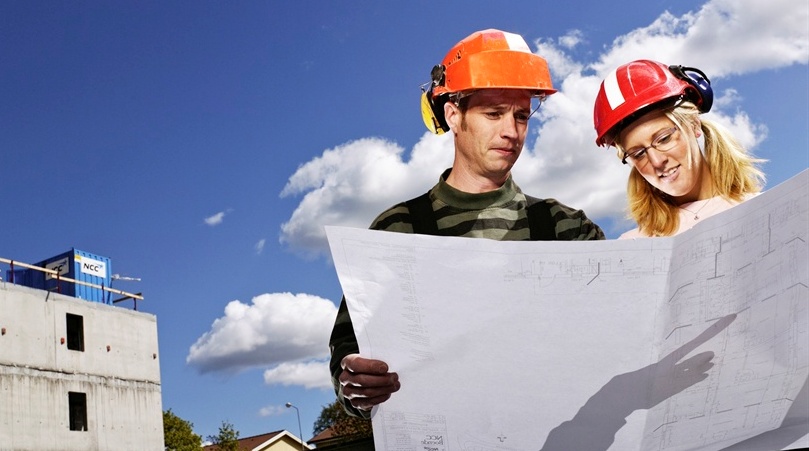 RTJ + projektetKAJT dagen2014-05-06Magdalena GrimmTrafikverket
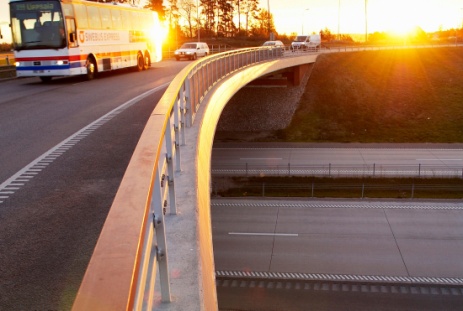 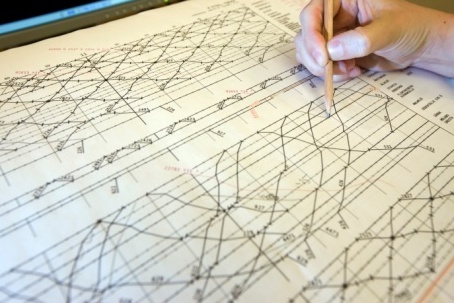 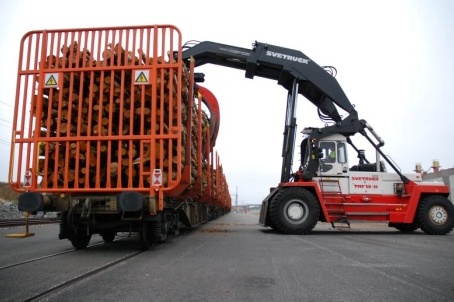 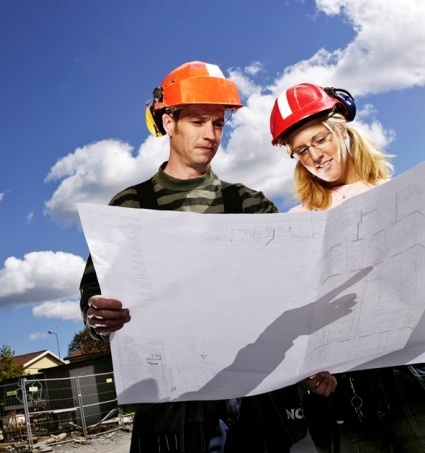 Agendan
Kort historik 
Syfte med projektet
Projektparter
Status i projektet
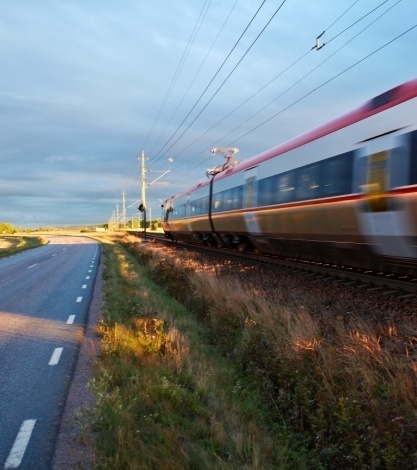 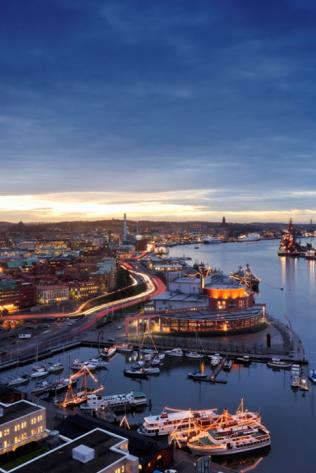 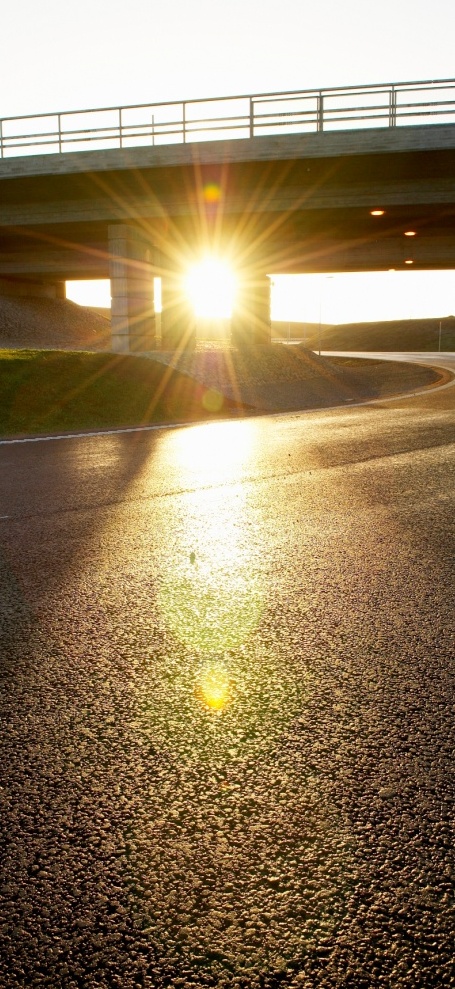 RTJ
Vinnova, SJ, Trafikverket, avtal 2010-2012

RTJ+
Vinnova, SJ, Trafikverket, avtal 2013-2016

Syfte med projektet
Definiera robusthet 
Utveckla metoder för att mäta och utvärdera robustheten
Skapa robust tågplan
Genomgå forskarutbildning
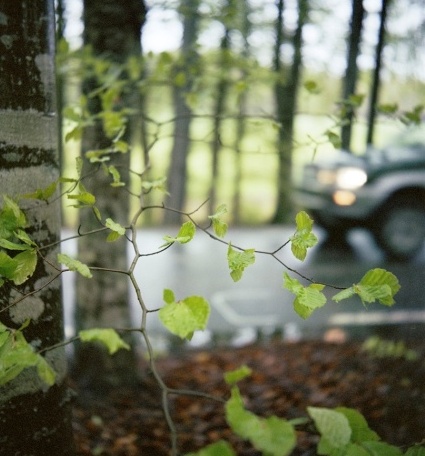 Trafikverket:
Magdalena Grimm

Doktorander LiU:
Emma Andersson, MSc, doktorand
Fahimeh Khoshniyat, MSc, doktorand
Seniora resurser:
Johanna Törnquist Krasemann, PhD
Anders Peterson, PhD, projektledare

Projektet utföras som doktorandprojekt.

Projektet förväntas leverera ca 2 vetenskapliga publikationer per år, samt
En doktorsavhandling (Emma Andersson) 2016
En licentiatavhandling (Fahimeh Khoshniyat) 2016
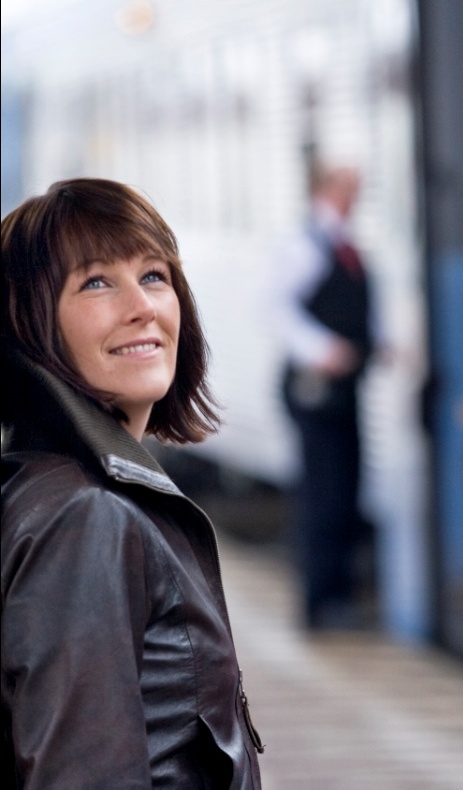